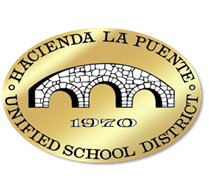 Hacienda La Puente USDLocal Control & Accountability Plan (LCAP)LCAP Mid-Year Update
Presented by: 
Blanca Risco
Executive Director
Multilingual Programs and Assessment
Regular Board meeting – February 8, 2024
1
Impact to the Budget Overview for Parents
When Hacienda La Puente Unified School District adopted our LCAP and Budget on June 22, 2023, the state budget act was not complete.  The adopted state budget included additional funds that were not anticipated by our district.  The impact to our adopted Budget Overview for Parents is as follows:
2
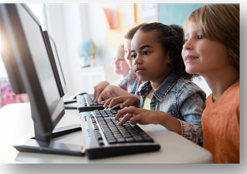 Goal 1: Conditions of LearningBasic ServicesImplementation of CA StandardsCourse Access
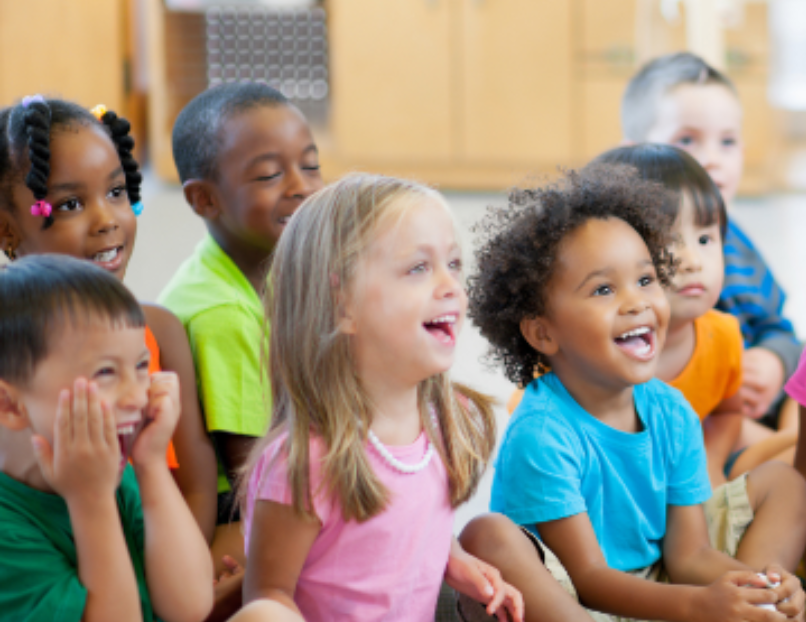 Planned Expenditures Total: $94,152,214  
Mid-Year Expenditures: $48,273,715
All Actions Are In Progress
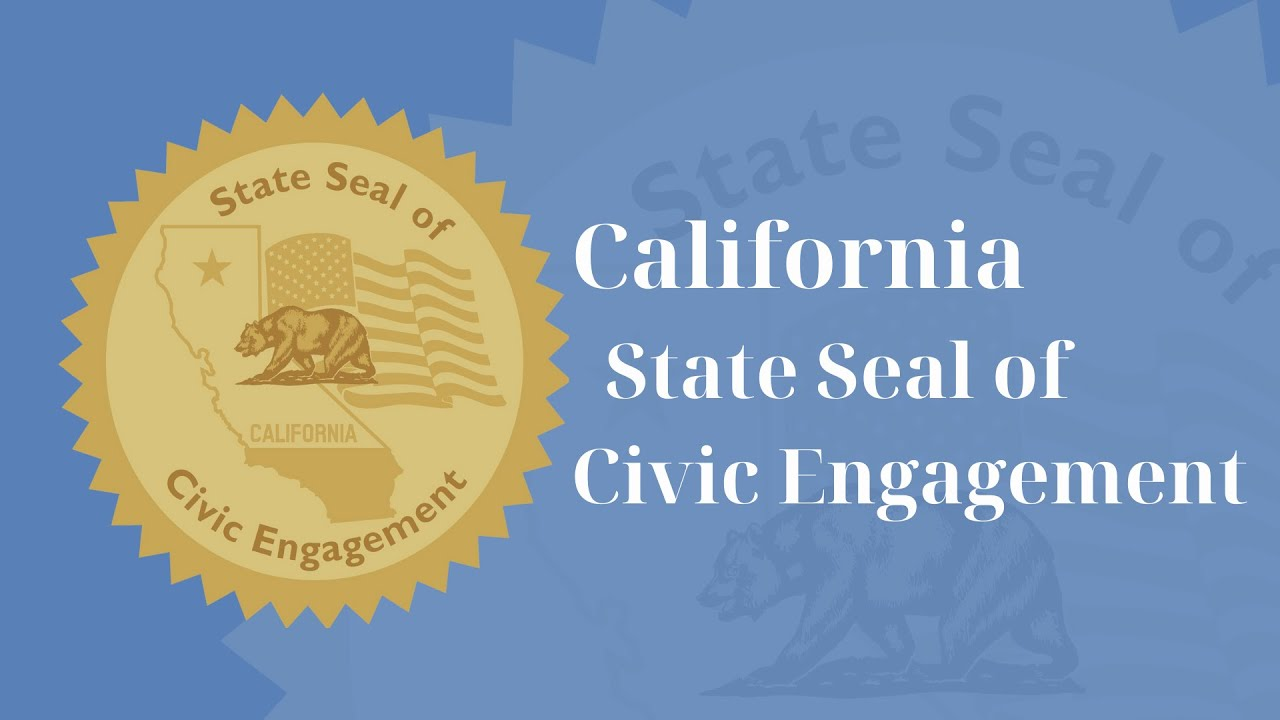 Core Instructional Materials and Textbooks
Improve, Maintain, and Repair School Facilities
CA Academic Standards Implementation Plan
State Seal of Biliteracy
State Seal of Civic Engagement
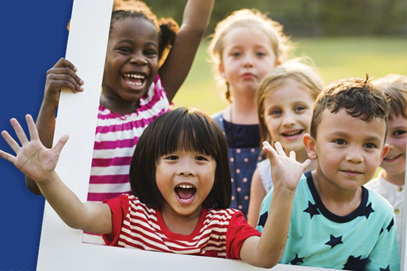 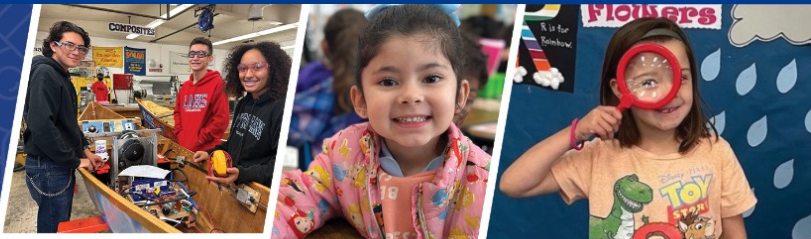 3
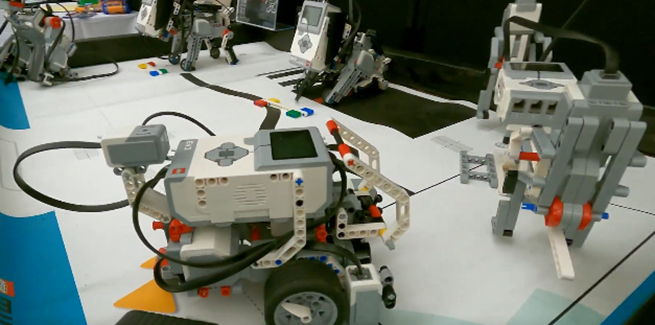 Goal 2: Student OutcomesStudent AchievementOther Student Outcomes
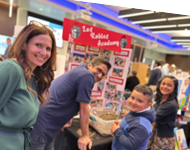 Total Planned Expenditures: $192,214,504  Mid-Year Expenditures: $84,766,647
All Actions Are In Progress
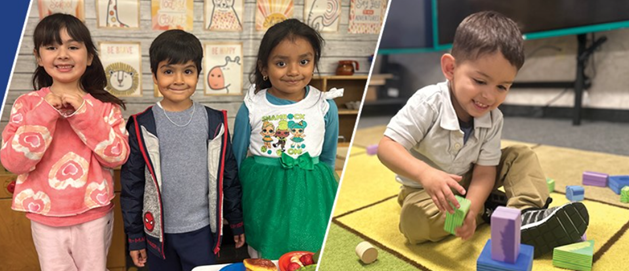 Class Size Reduction in Grades TK-3 
Districtwide PD to Improve Student Achievement
CTE Pathways
Data, Research, and Innovation Department
VAPA Integration
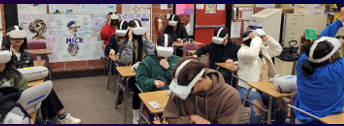 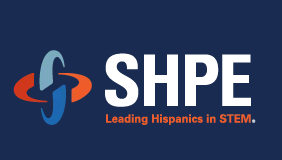 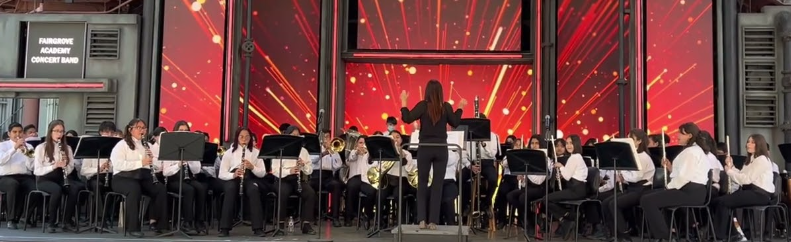 4
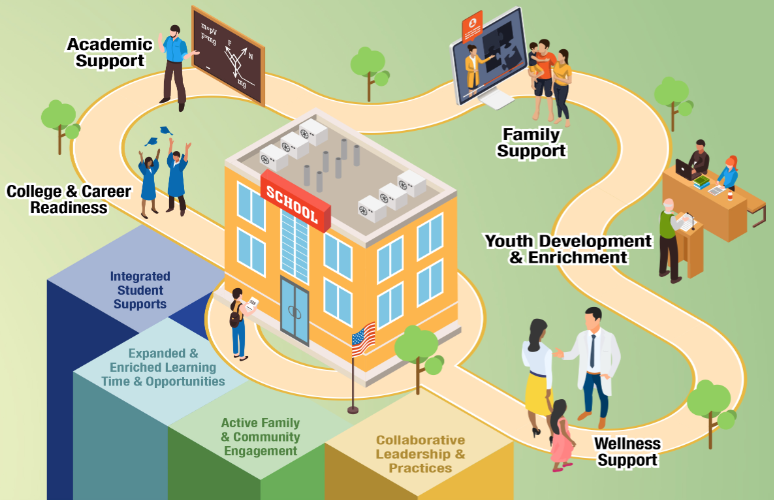 Goal 3: EngagementParent InvolvementStudent EngagementSchool Climate
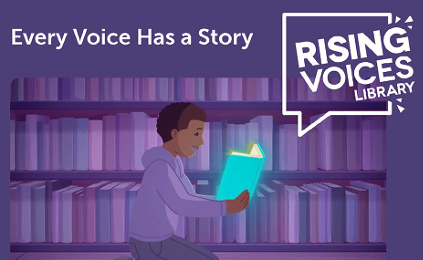 Total Planned Expenditures: $31,354,170  Mid-Year Expenditures: $9,706,986
All Actions Are In Progress
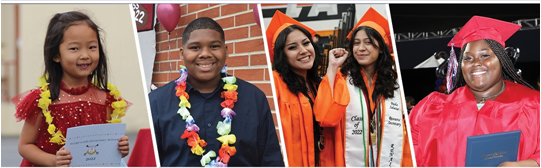 Districtwide Parent University Workshops
Elective Options for Student Engagement
Counselor Supports for Student Engagement
Support Services for Student Safety and Wellness
Equity & Access Supports for Engagement
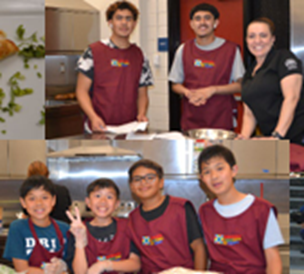 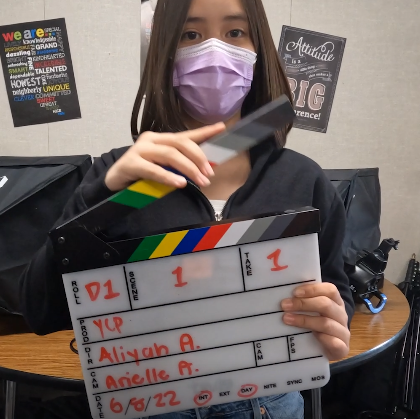 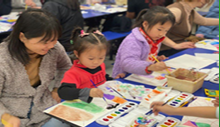 5
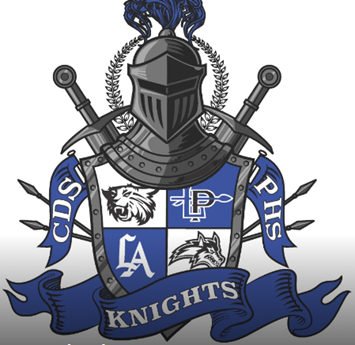 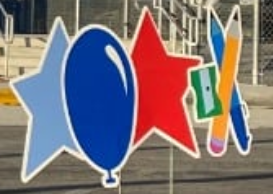 Goal 4: School Performance Valley Alternative HSStudent Engagement School Climate
Total Planned Expenditures: $24,600
Mid-Year Expenditures $9,840 


Academic Support Services
Academic/ Behavioral Monitoring
Professional Development
Counseling/ Transition Support Services
Schoolwide Recognition/ Positive Reinforcement
All Actions Are In Progress
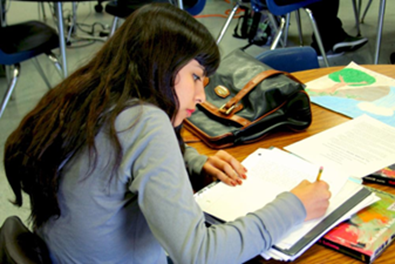 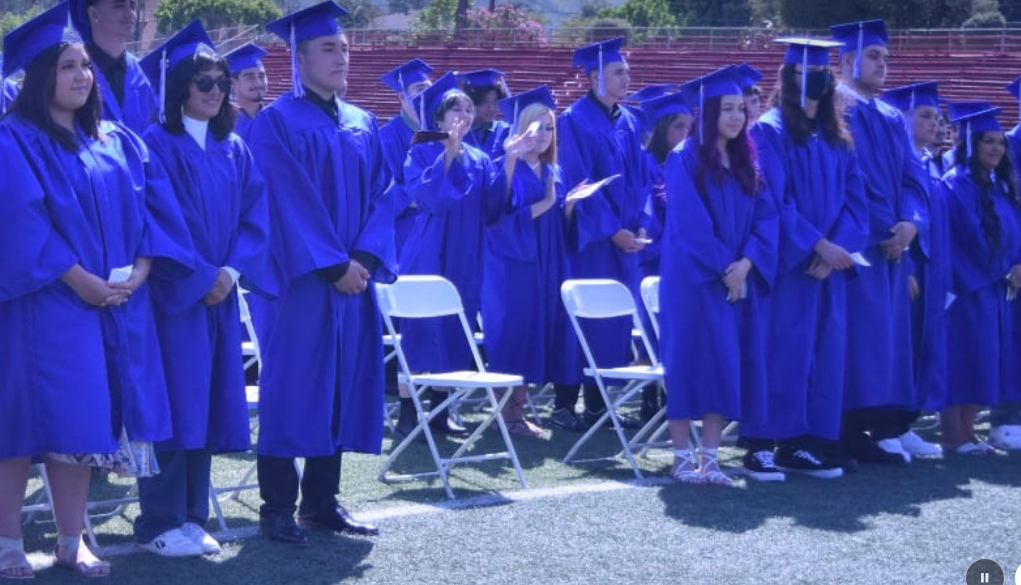 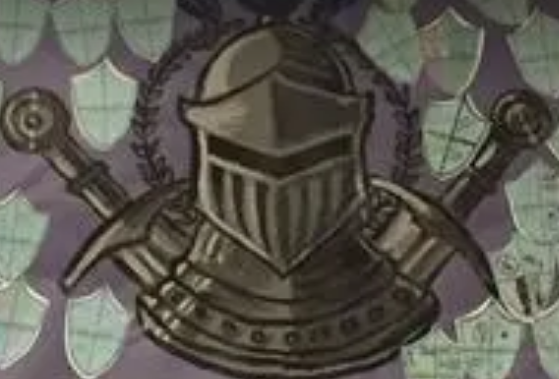 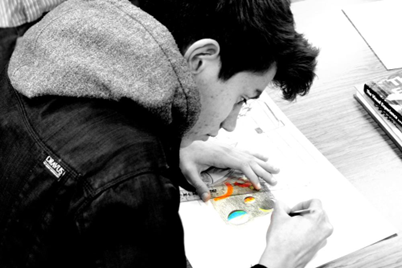 6
7
7
The 2023-24 has presented both opportunities and challenges.  We are proud of the following: Implementing NPDL Districtwide, Speech and Debate Program, Ethnic Studies Curriculum, and prioritizing Social Emotional Wellness.
Our district is still working through some lingering challenges, such as a substitute shortage, hiring challenges, declining enrollment, etc. 
Despite these challenges, Hacienda La Puente Unified School District is committed to implementing the LCAP to provide the necessary services to our students.
We acknowledge, and sincerely thank, the hard work and dedication of our Board and employees, the support of our parents, and the resilience of our students to continue our reach for excellence.
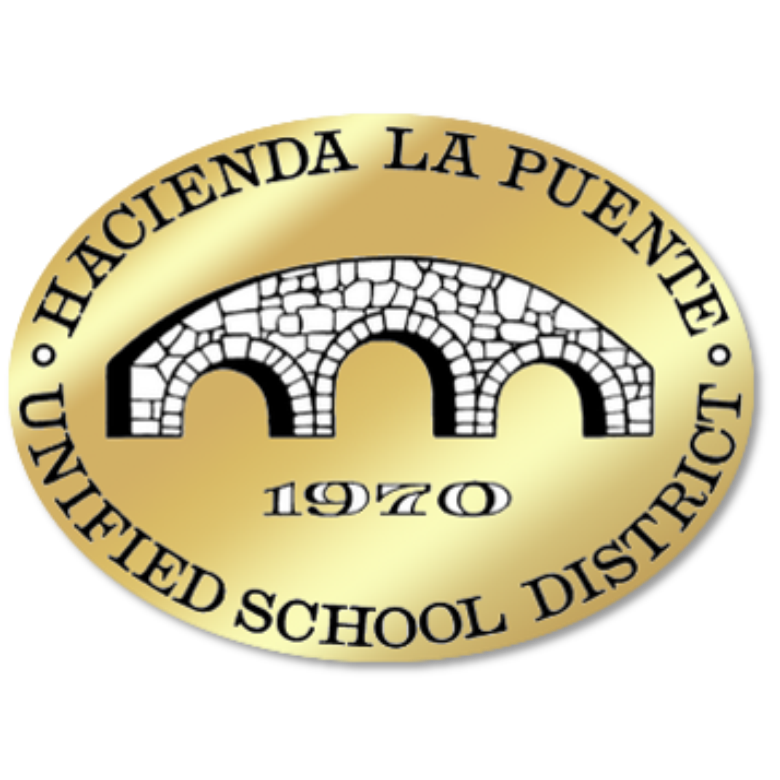 8